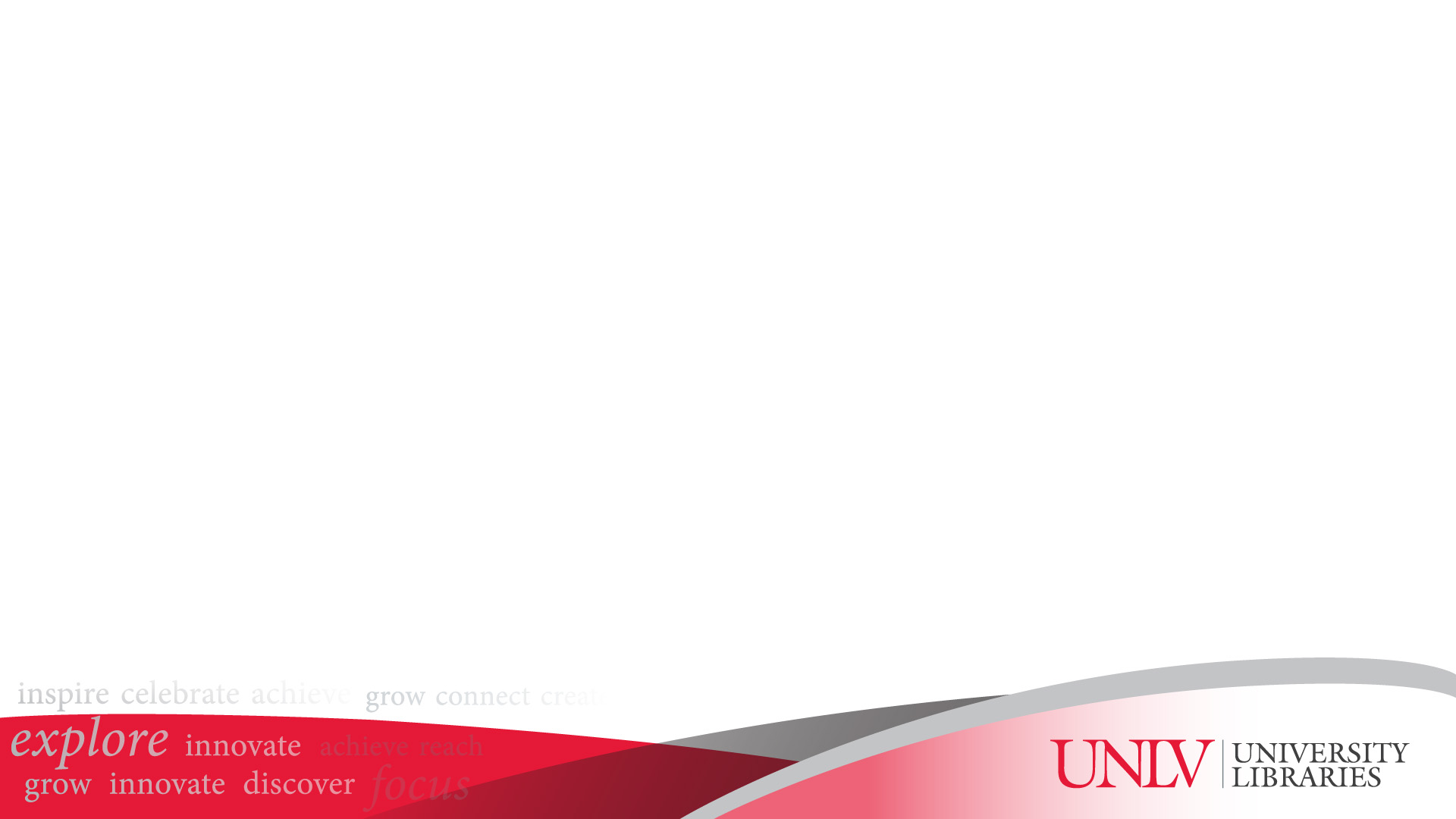 Framing the Framework: An exploration of the ACRL Framework for Information Literacy for Higher Education within Nursing and Public Health
Xan Goodman
University of Nevada, Las Vegas 
In Tune with the Future through Vision, Visibility and Partnership
Joint Meeting 2016, Stanford University 
email: xan.goodman@unlv.edu/tel: 702-895-2233
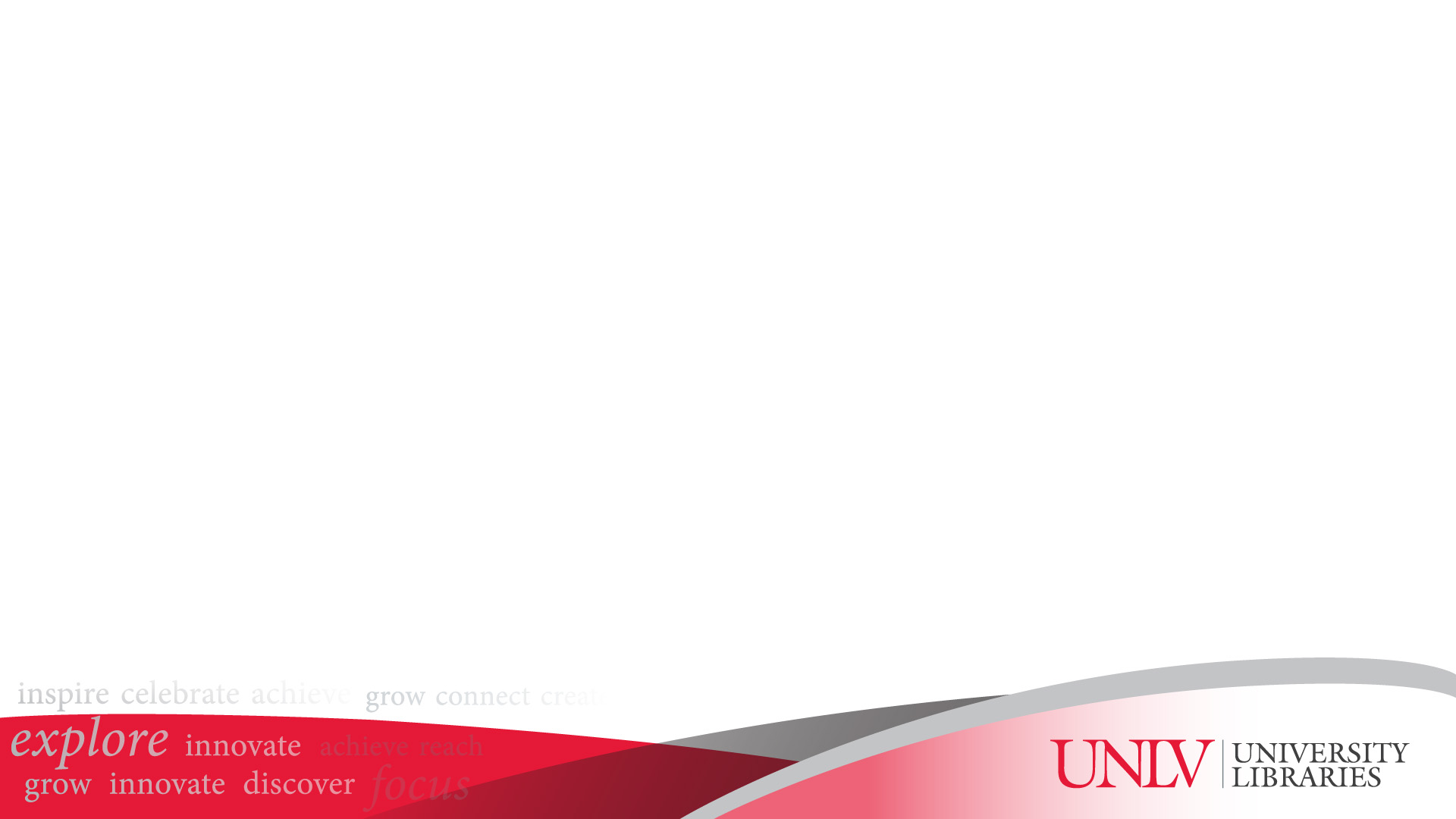 Purpose
Explore the ACRL Framework for Information Literacy for Higher Education with the context of Public Health and Nursing
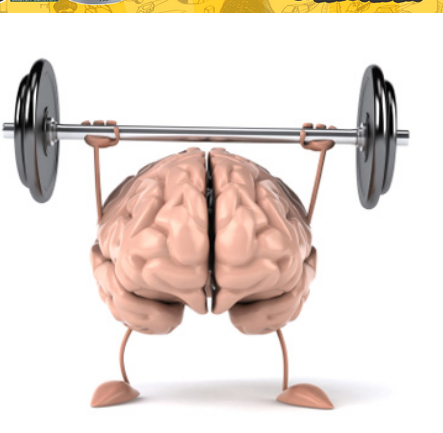 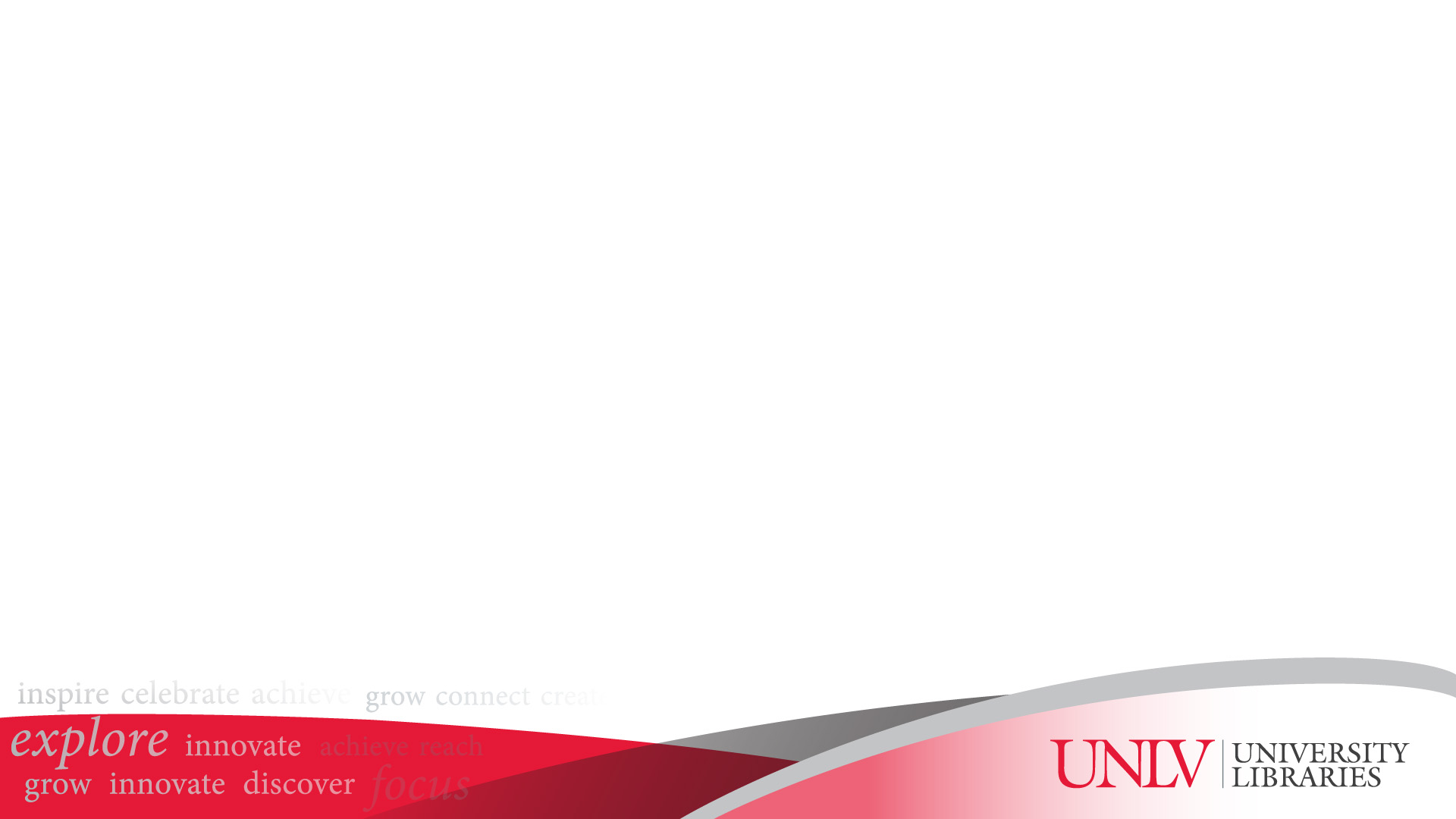 Authority is Constructed & Contextual
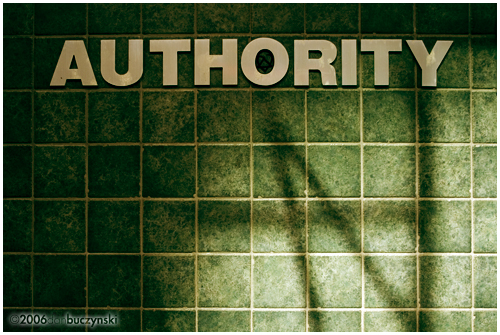 [Speaker Notes: Image source: https://www.flickr.com/photos/macwagen/131360868/in/photolist-cBg1y-6c4GFm-7T4nYt-aDZyQK-brxRtv-bEubNm-rgUE14-9jJ6se-819aj6-86qXZv-bBBXRX-C52LiY-9UcsAp-u9vjjh-zoFqD-mb6aJc-977Dks-dCQ4ym-dCJEuB-2aHREB-9ZWdWv-ei8C7h-nCVz5S-o4rNNH-i6FEXj-gah2jw-qocPJK-afXTnh-fT4dZe-bgnk4K-8ABEC6-nQRkVW-7T4nRc-an6VPS-dCQ4SA-fwiL8Y-8NJips-8MbXHi-njBHv9-df4Dik-dYciqX-6eHRzj-ecyK32-bb1fDi-nbNcq1-dCJEMD-oQCKD1-q6XLEk-dCQ4Cw-4pPs34]
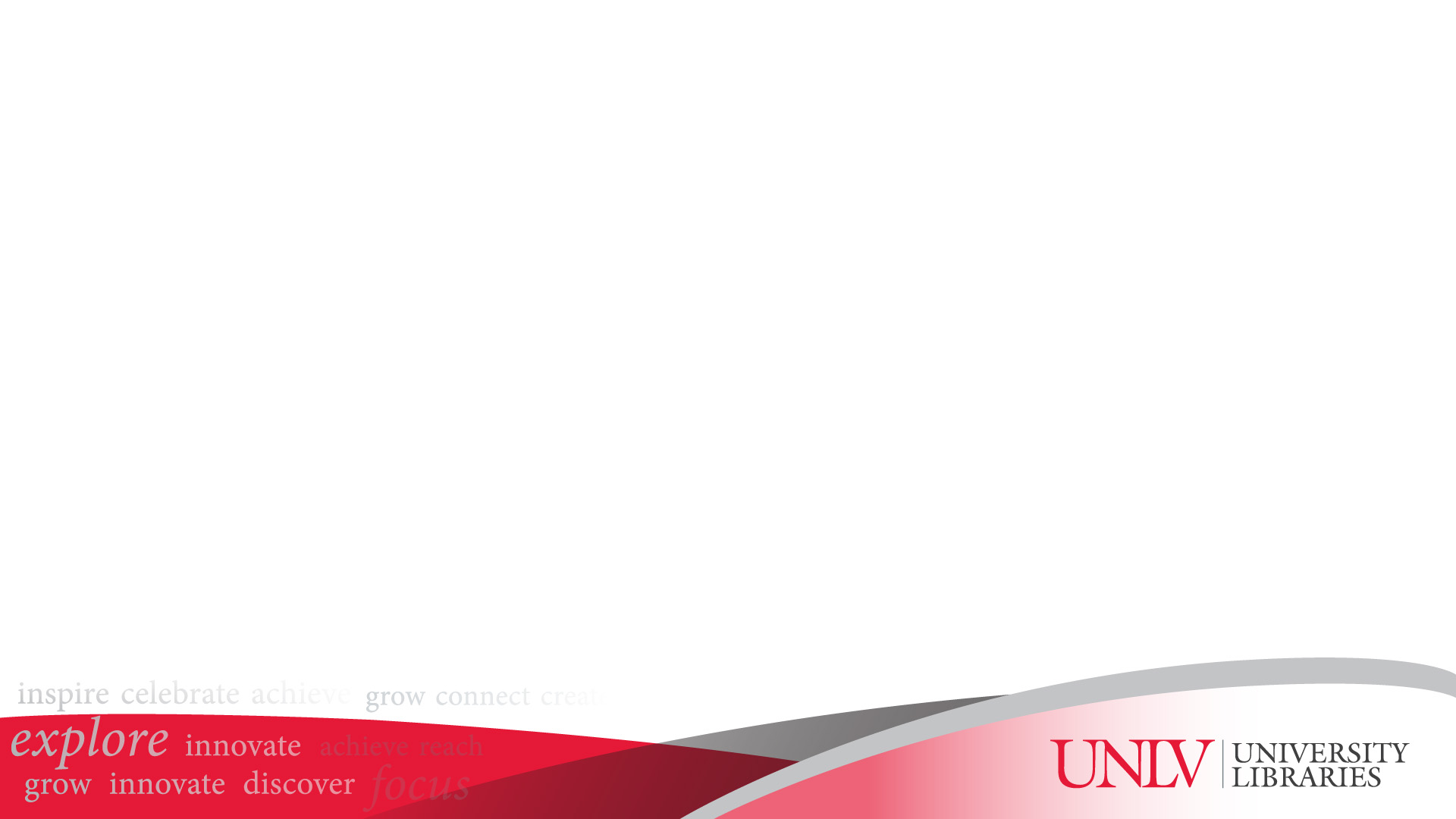 Information Creation as a Process
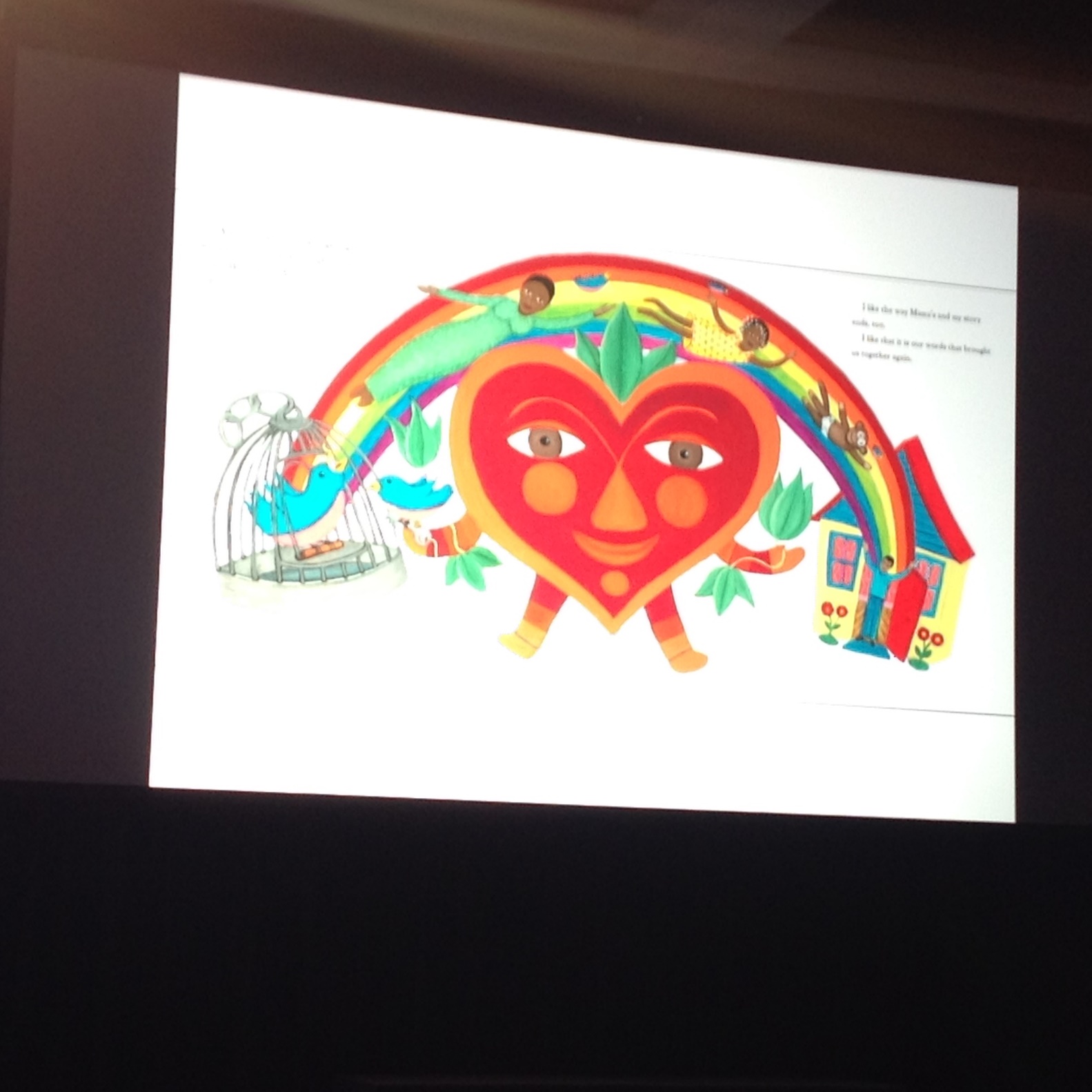 [Speaker Notes: Image: ALA photo from Edwidge Danticat talk]
Information has value
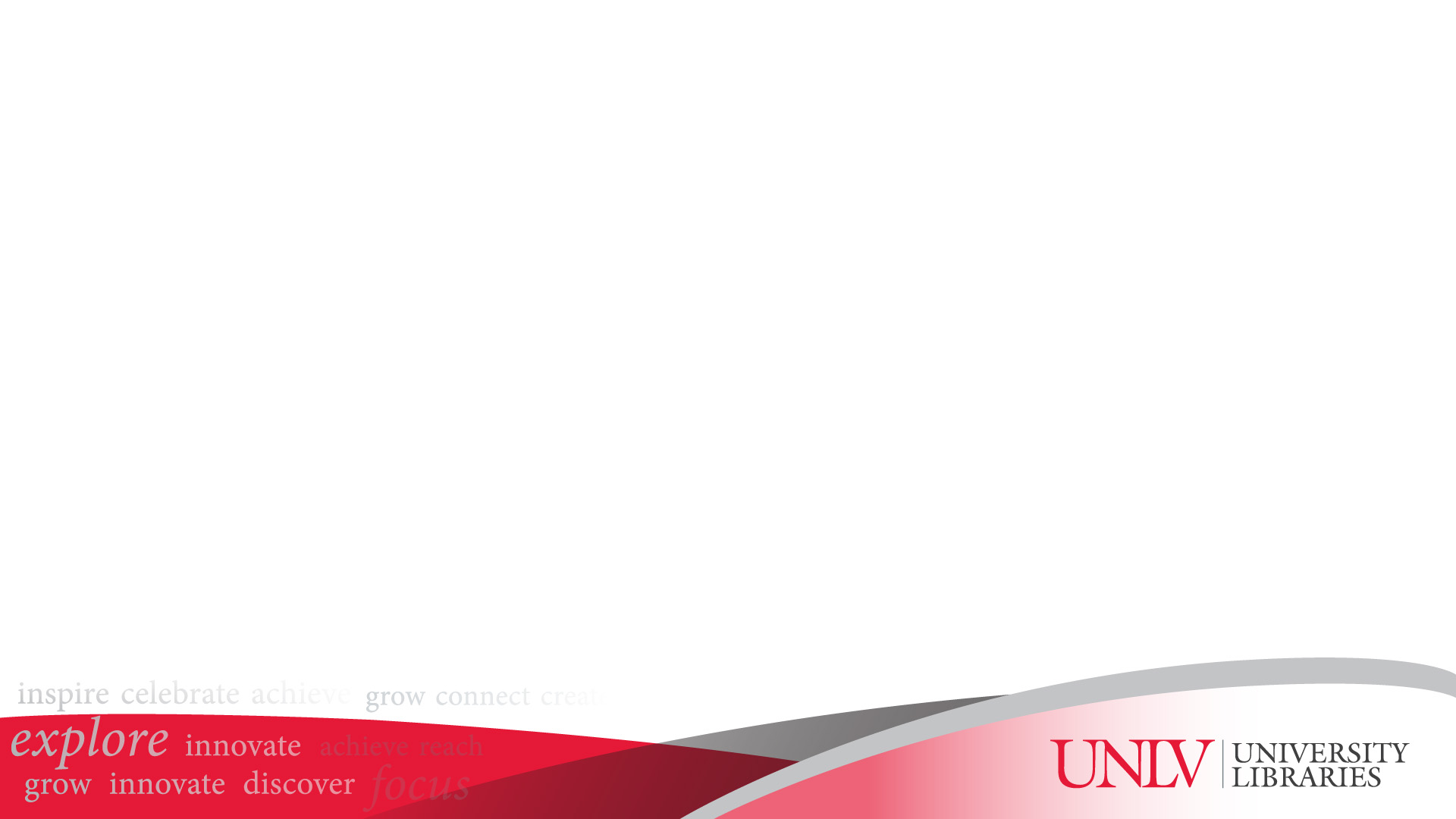 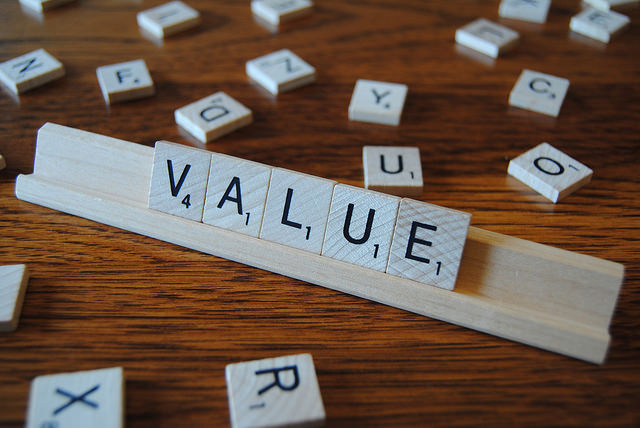 [Speaker Notes: Image source:https://www.flickr.com/photos/jakerust/16205025164/in/photolist-qFYZpA-f9THop-5aWWFa-4LXY2M-fmpfDQ-7wMLPp-8S4XnF-iPJPd9-cYiF8W-8EqL2E-zyE9st-z6fnEY-7jTmr5-fmphAN-8UkC4u-oCLuwf-iPGQ8R-96SdfA-68wJ8d-7VHvh8-e8Qpr7-4Ekx8d-iPLzh1-ekx9R9-eouxKn-73APuw-7rPiMM-baPcze-hbiEoq-fma5Up-eHzRKs-61m23G-4N5j7o-9aZXdT-CQU9c-7rPjDx-o2E6H-fma83a-eHtJZ8-eHtEYr-du77no-7KYYbt-eHzTA5-o4WmL4-fma8XZ-o4dGo1-5KsJSs-fmpmn1-eXdQjw-hn5Bp1]
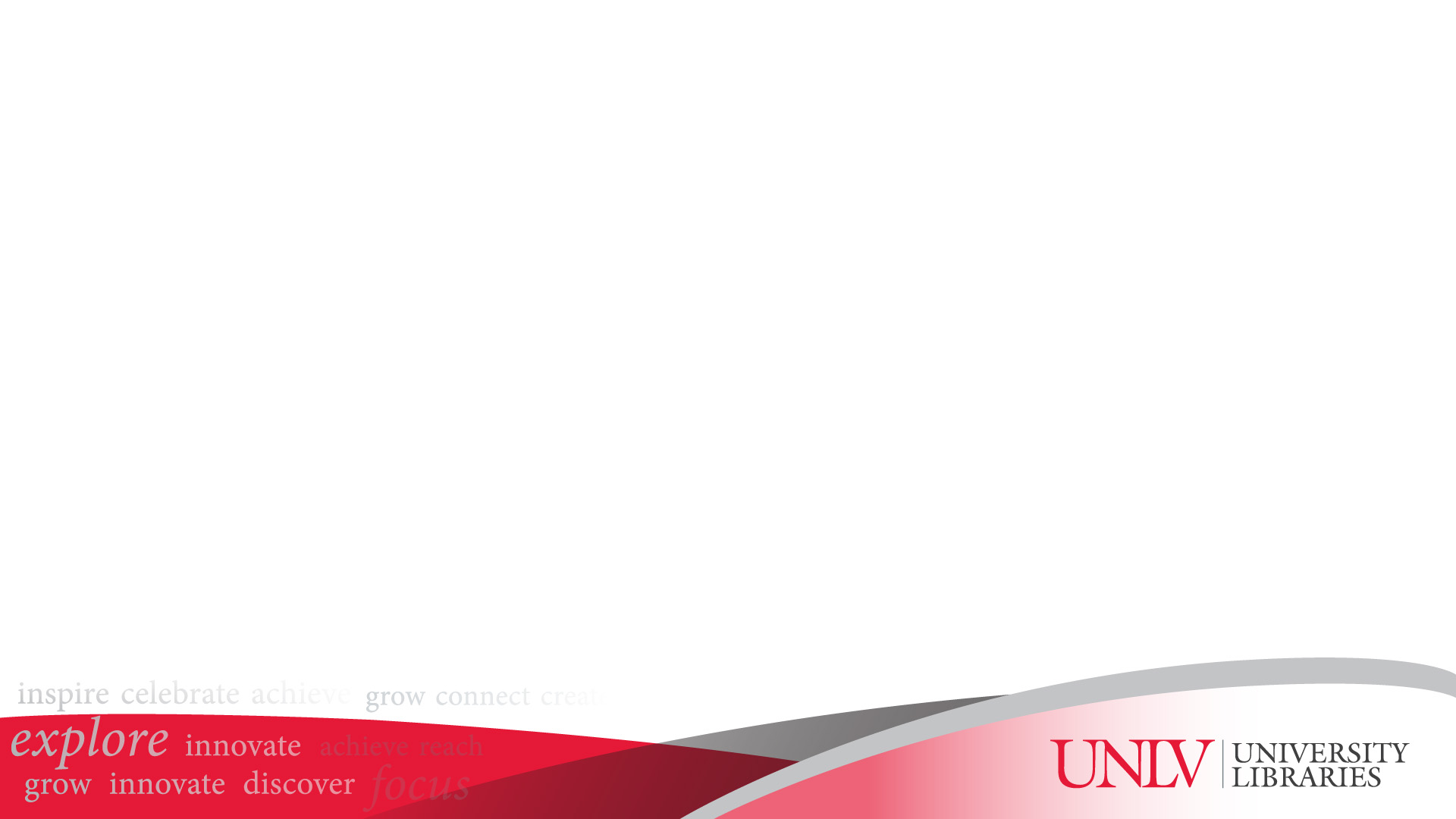 Research as Inquiry
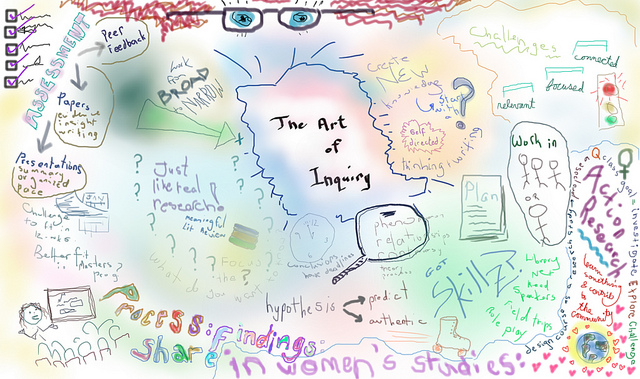 [Speaker Notes: Image source:https://www.flickr.com/photos/cnast/5524124901/in/photolist-9q9zSM-qHQTLK-g1ofiw-7zfT8C-iPHMoE-gWE2Wt-jpSa3o-jpQo32-jpNKWZ-9eZQRE-gtbkUk-g1o3cL-g1osqe-g1nYv7-g1o4bR-g1ob25-g1okfT-g1oiJr-g1o77m-g1nPXL-g1nNaC-g1nK1c-g1nMwL-g1nvRq-6soa2A-g1nVV6-g1nsLN-g1nr1J-g1nEz9-g1nnhS-g1nzds-g1nfNE-g1nijn-9c2ioW-jpQHZC-gWEdc8-jpQmHt-jpQFf9-bDscRk-8Qjgbz-gWCZLw-gWE6AT-byMRVh-7zf7mN-heVTk-edVyhz-bBTQDT-9c2wzd-7KN9au-w4pbnf]
Scholarship is a Conversation
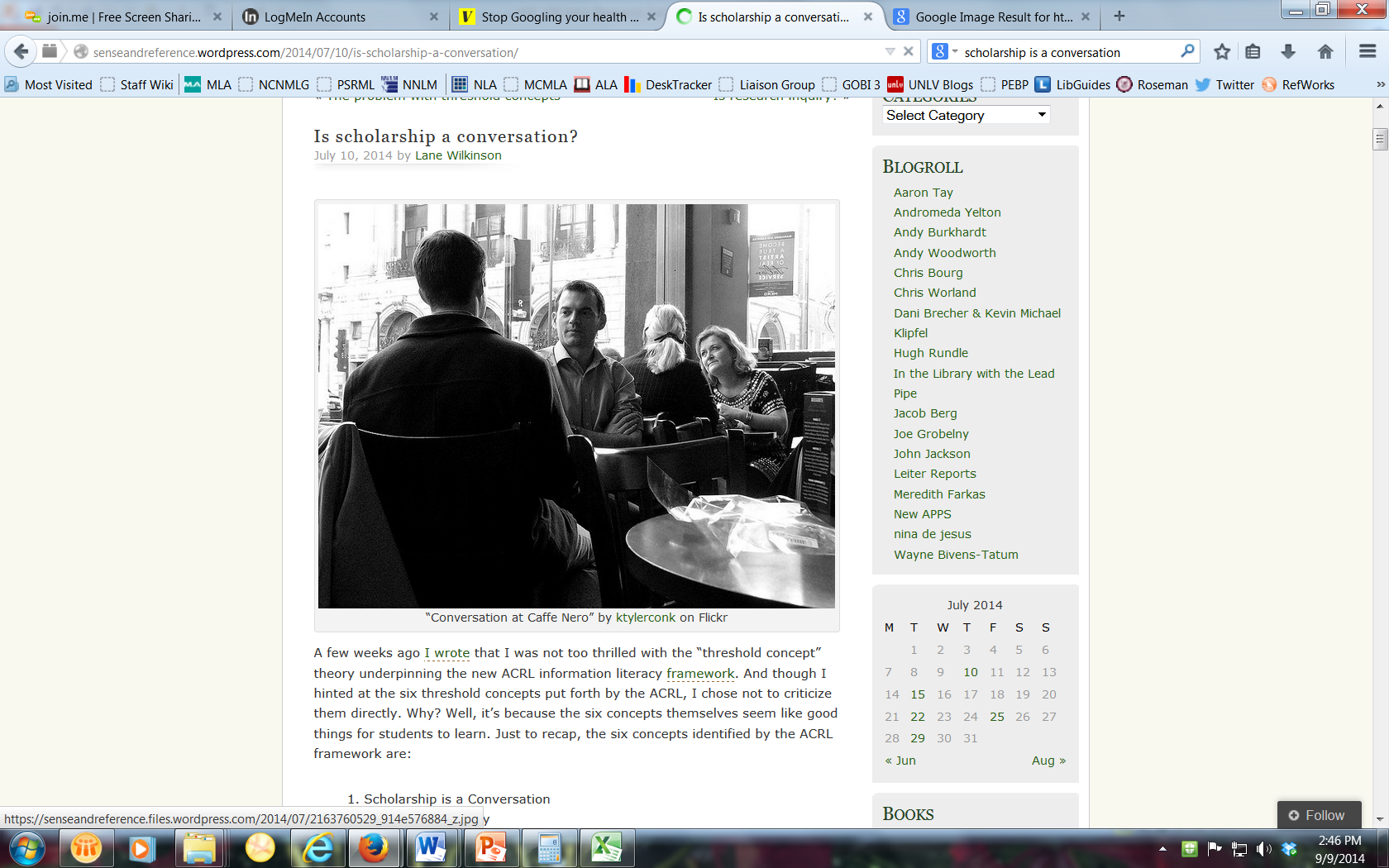 Searching is Strategic
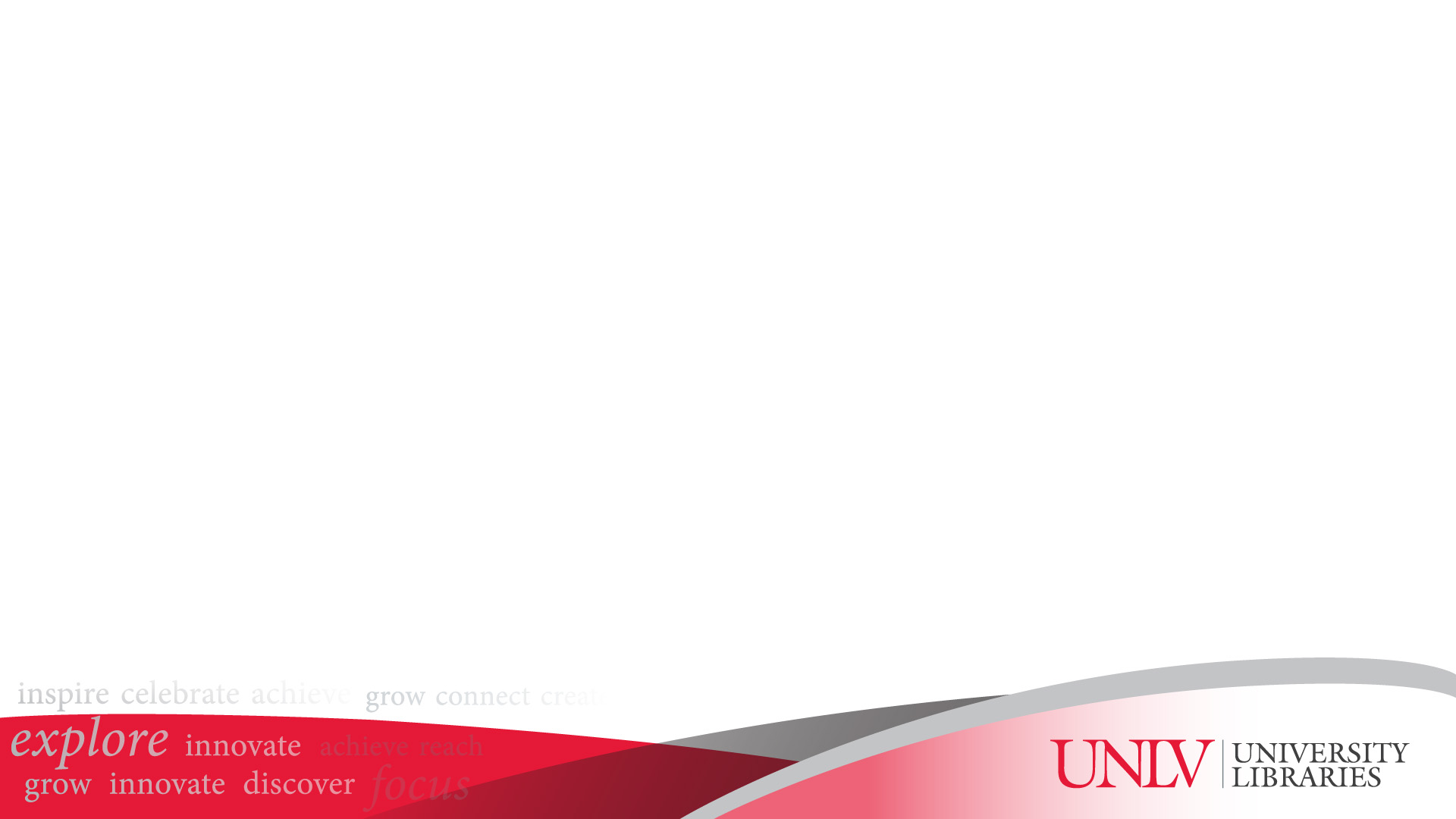 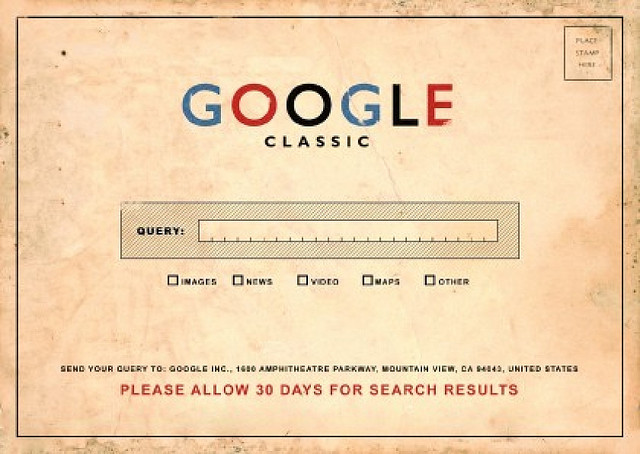 [Speaker Notes: Image source:https://www.flickr.com/photos/dullhunk/3389581452/in/photolist-6awutw-m9mdpr-73Gqjb-92t8FA-fnpaj6-5NByM-9qPsEz-c3vzMS-2TvQM-6ACxYZ-ak9r9P-6XDRut-9XK9j3-ggHwRT-9pxAme-8jemiE-8xvN79-poXdjM-9qSspN-aPSYTz-aoDAFg-cNiRCE-vvgXpq-5UsmSB-9qSsqf-vLRdCE-bDFtzN-tmYRuc-765teS-qeBM6u-5DPeQ8-CwGmLn-dHT4pr-6YwPJS-cNiRUY-AJkvuS-9LxXM2-9Bzjqm-edUmxA-7FNAes-LiTYT-qkwHZM-pwaNN3-pybka9-pgGSYZ-pxVLWZ-pgGXs9-pgGU8y-pwaoBY-7vGv9A]
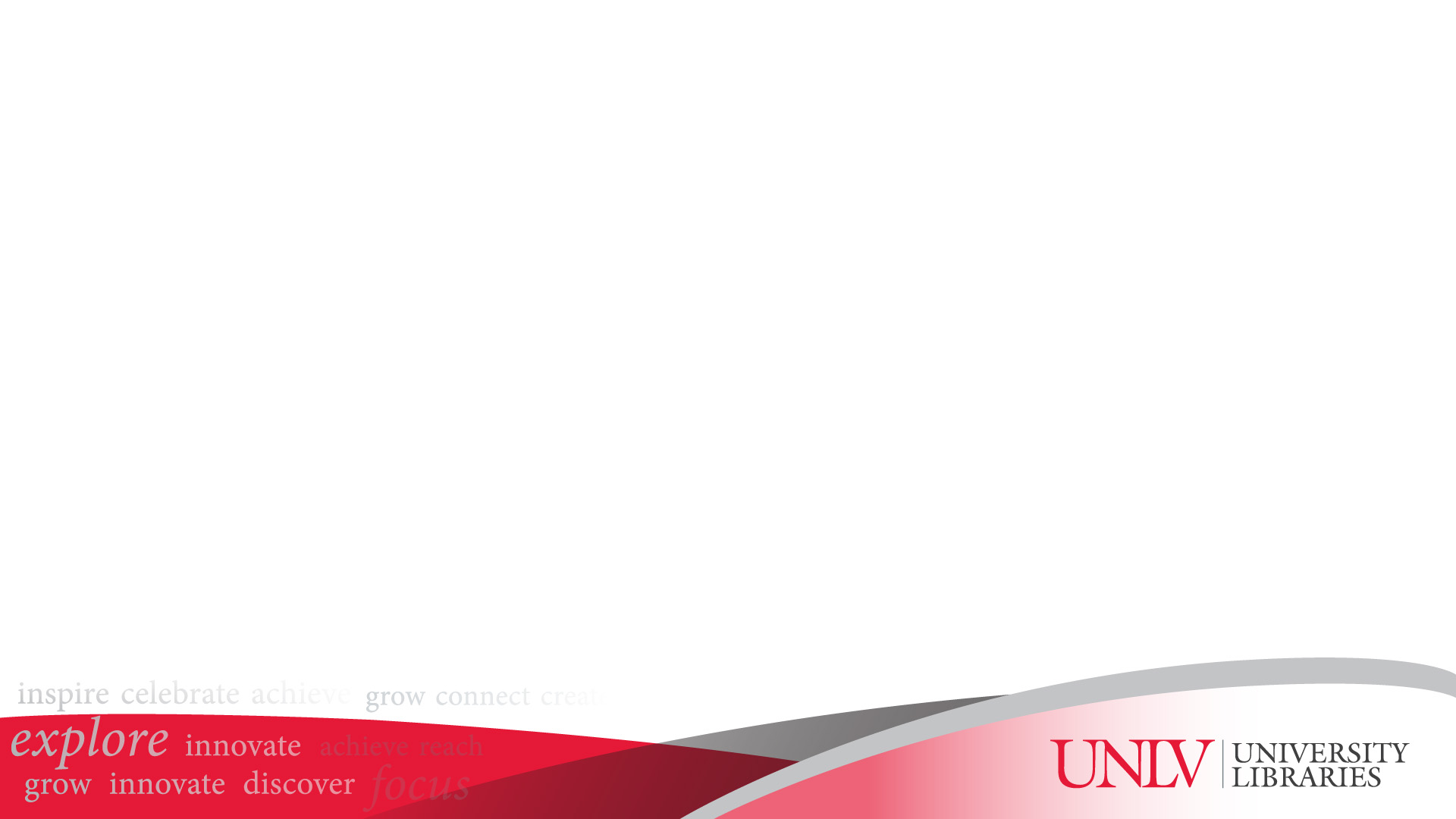 Public Health
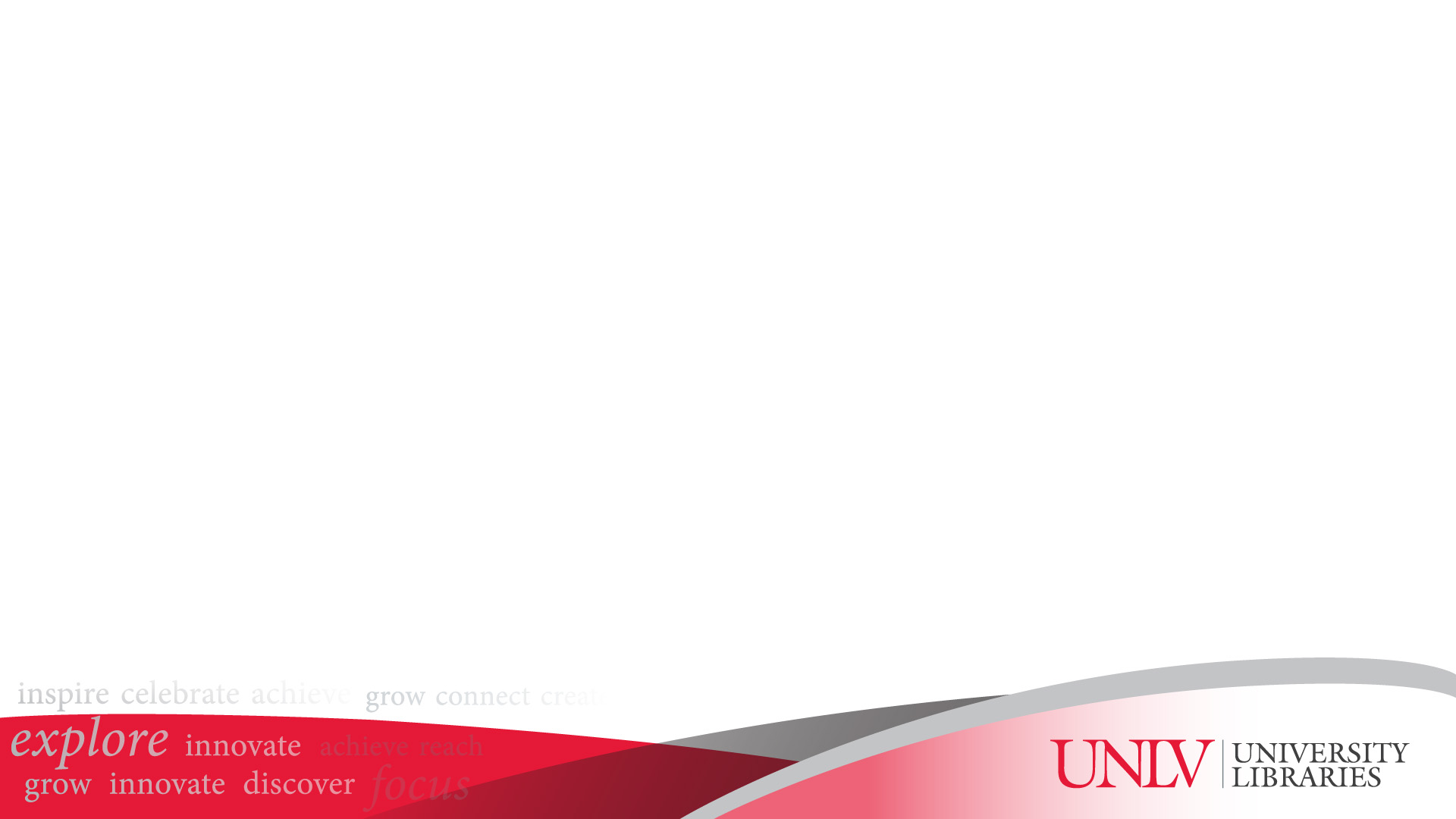 Rubric
Students’ adherence with APA (title page, in-text citation and reference page) 
Quality of sources (relevant journal/websites, standards, and external sources).
10
[Speaker Notes: Locate information: Search as strategic exploration. How to have Public Health students learn how to use the tools of Public Health to find and locate information but also to think of their search process as strategic]
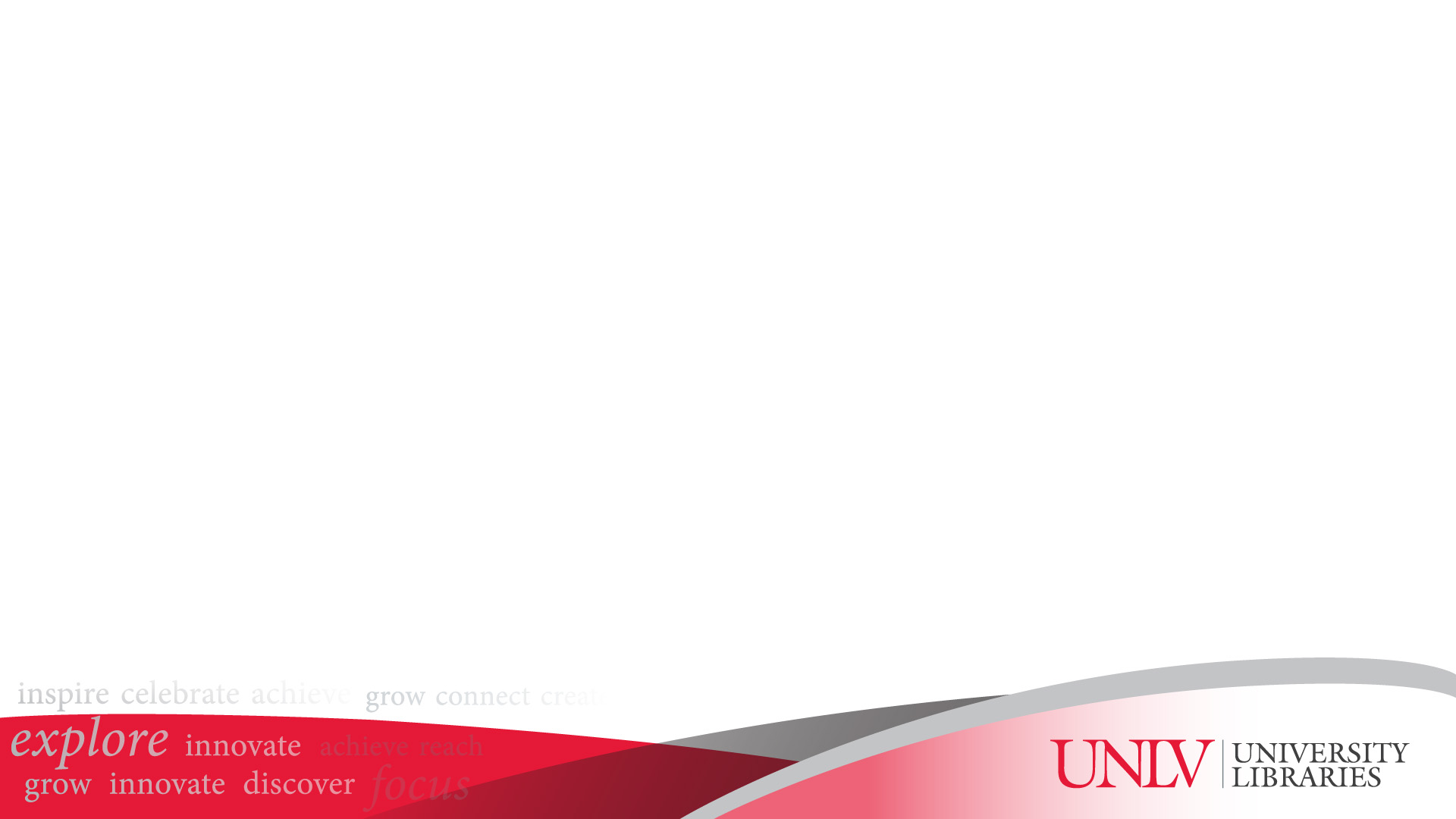 Nursing
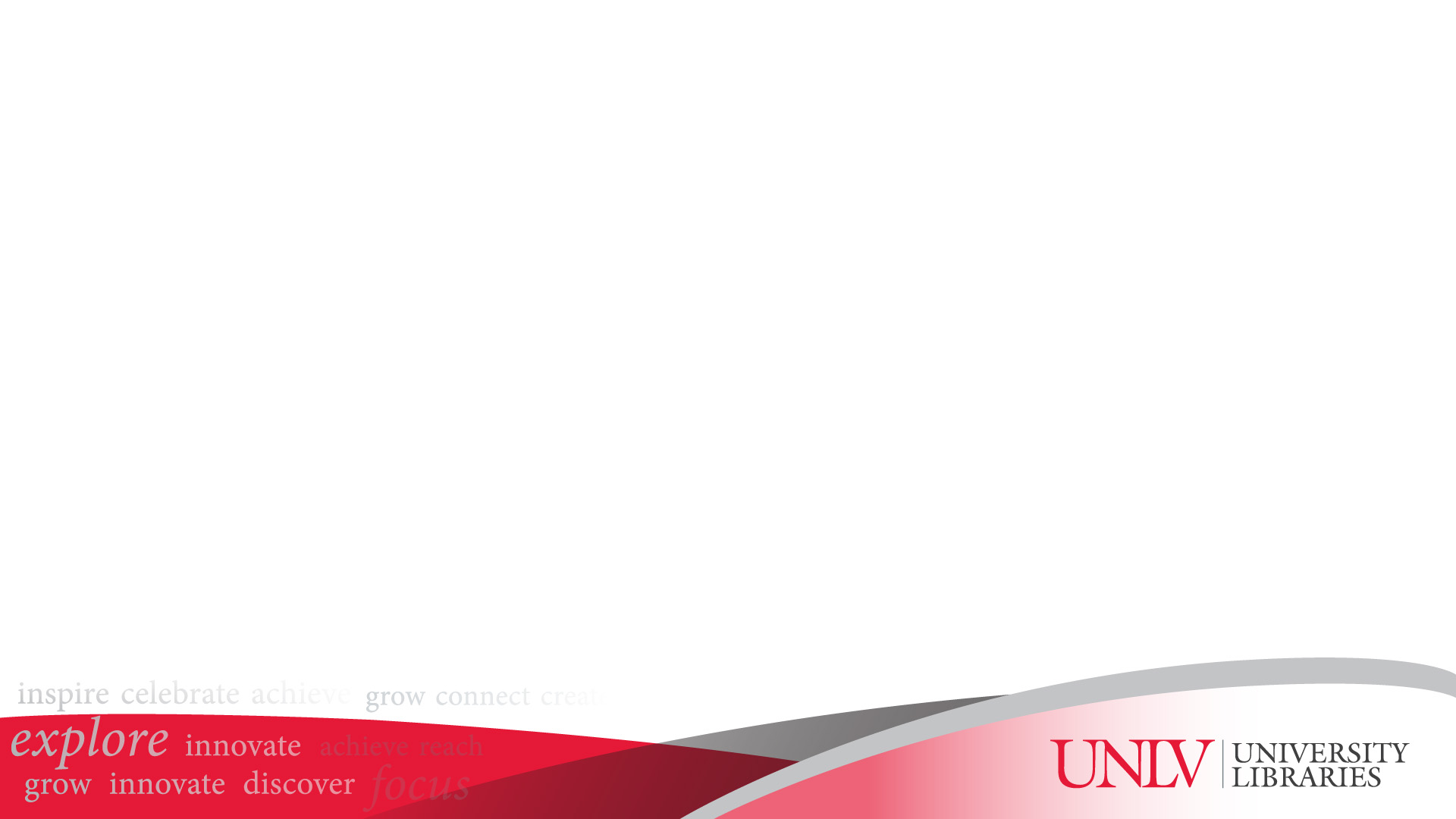 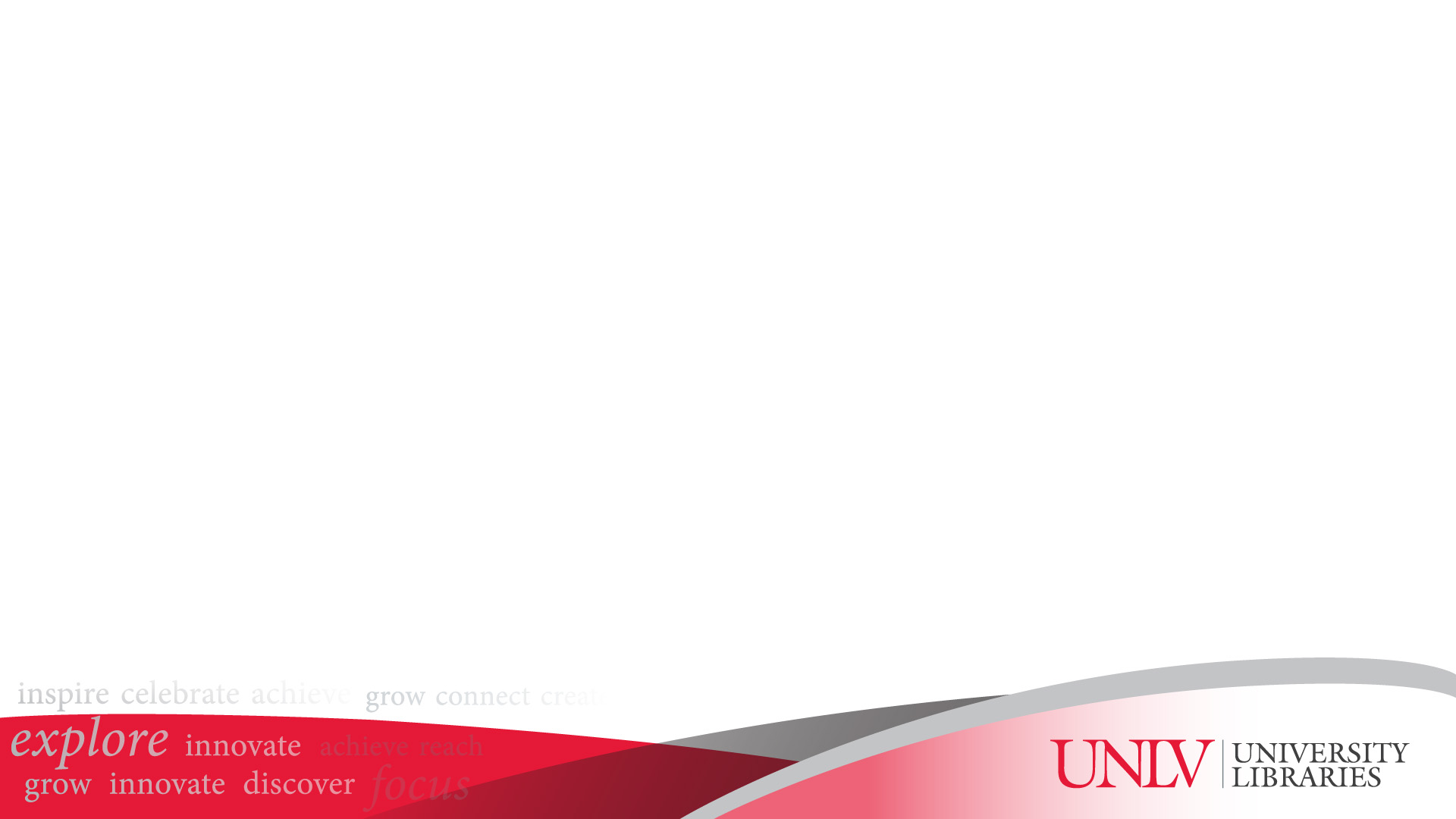 Thank You
Xan Goodman, xan.goodman@unlv.edu
University of Nevada, Las Vegas